UML
Course Instructor: Rizwana Noor
Overview
Modeling
What is UML?
Why UML?
UML Diagrams
Use Case
Components
Relationships
Notations
Usefulness of Use Case
UML Modeling Tools
Modeling:
Term “modulus” means measure, rule, pattern or example to be followed.
Modeling describe system at abstract level and used for requirements specification.
Modeling of the system is necessary to 
Manage complexity of system
Quick understanding
Reducing conflict between end-user and designers
What is UML?
A modeling language created by Object Management Group (OMG)
UML (Unified Modeling Language) is a visual/ pictorial language to
Visualize 


Specify
Cont.
Construct 


Document


Communication
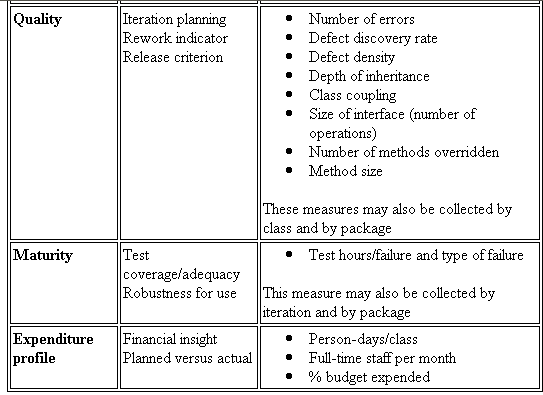 Cont.
UML is formal specification language but It has set of rules to be followed.
It can be used from general initial design to very specific detailed design. 
The major benefits of UML
Independent of implementation language
Increase understanding/communication of product to customers and developers
Support for diverse application areas
Why UML?
Graphical notations make the idea/concept more clear as compared to natural language or coding.
UML helps us to acquire the overall view of the system.
The two major advantages of using UML in software development life cycle are:
Abstract features of design
Relationship between elements of the design
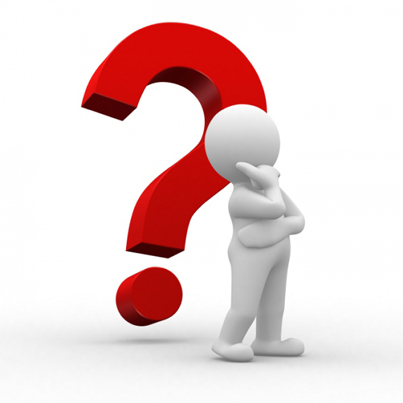 UML Diagrams
Widely used diagrams of UML are:

Use case Diagram
Class Diagram
Sequence Diagram
Collaboration Diagram
State Diagram
Use Case
Use cases captures the functional and behavioral requirements that indicates what the system will do
The primary purpose of UC diagrams is to
Visualize the roles in the system
How these roles interact with system
Other features of UC:
Define development iteration without revealing the system’s structure
Outlines boundaries of the system to be implemented
Cont.
A use case represents a class of functionality provided by the system as an event flow.
A use case consists of:
Unique name
Participating actors
Entry conditions
Flow of events
Exit conditions
Special requirements
Components of UC
A UC Diagram consists of the following components:
Actor
Use case
System Boundary
Package
Actor:
A role play by a system’s user, which can be a person, organization and an external system.
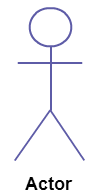 Cont.
Use case:
It is basically functionality of the system, which describe interaction between system and user. 


System Boundary:
It represent boundary between actor and system.
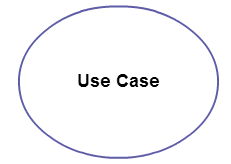 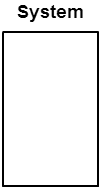 Cont.
Package:
It is used to group together the use cases.
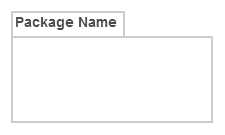 Relationship
UC diagrams shows following relationship between different use cases.

Include
Extend
Generalization
Association
Cont.
Include:
It occurs when one use case use the functionality of another use case.


Extend:
It is used when to add a new use case into an existing one.
Including use case
Included use case
<<include>>
extending use case
extended use case
<<extends>>
Cont.
Generalization:
It occurs when a use case (child) inherits the behavior form another use case (parent).



Association:
It is communication between actor and use cases.
General use case
Specialized use case
Notation
Usefulness of use case
Determining requirements and communication with clients
New use cases generate new requirements in system analysis and design process. 
Notational simplicity makes use case diagrams a good way of communication.
The collection of scenarios for a use case may suggest a group of test cases for those scenarios.
Cont.
UC diagrams are commonly used to model
context of a system
actors 
their interactions with system
requirements of a system (what system should do)
UML Modeling Tools
Rational Rose   (www.rational.com) by IBM

TogetherSoft Control Center, Borland (http://www.borland.com/together/index.html)

ArgoUML (free software) (http://argouml.tigris.org/ ) OpenSource;  written in  java 

Microsoft visio https://products.office.com/en/visio/flowchart-software

Others (http://www.objectsbydesign.com/tools/umltools_byCompany.html )
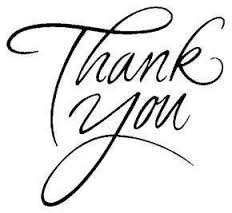